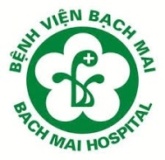 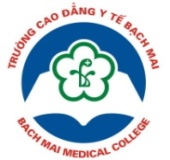 TRƯỜNG CAO ĐẲNG Y TẾ BẠCH MAI
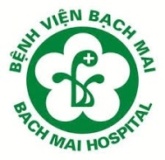 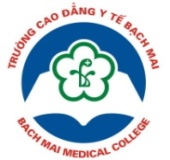 TRƯỜNG CAO ĐẲNG Y TẾ BẠCH MAI
Câu hỏi
Hãy vẽ đồ thị ghi lại biến thiên dòng điện phản ánh hoạt động của tim?
[Speaker Notes: Mời 01 SV lên trả lời câu hỏi, SV khác lắng nghe nhận xét, bổ sung]
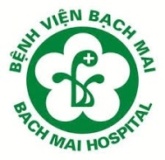 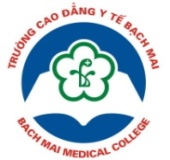 TRƯỜNG CAO ĐẲNG Y TẾ BẠCH MAI
Điện tim đồ cơ bản:
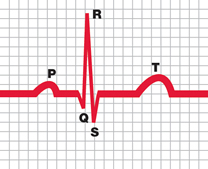 [Speaker Notes: Mời 01 SV lên trả lời câu hỏi, SV khác lắng nghe nhận xét, bổ sung
Đây là đồ thị ghi lại những thay đổi (biến thiên) của dòng điện trong tim. Sự biến thiên này do quả tim co bóp được điều khiển bởi hệ thống dẫn truyền trong tim. Những dòng điện tuy rất nhỏ, khoảng một phần nghìn volt, nhưng có thể dò thấy được từ các cực điện đặt trên tay, chân và ngực bệnh nhân và chuyển đến máy ghi.]
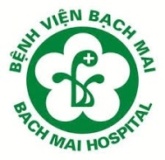 Điều dưỡng
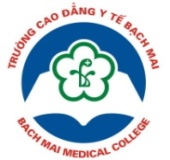 TRƯỜNG CAO ĐẲNG Y TẾ BẠCH MAI
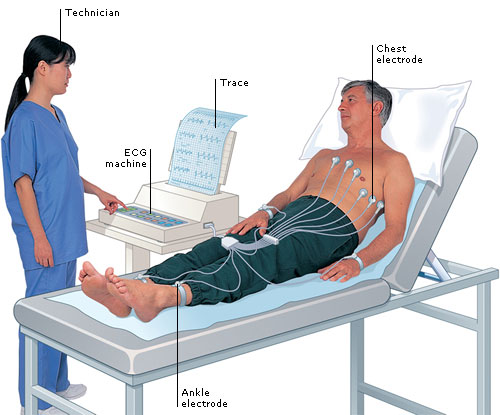 Điện cực trước tim
Kết quả
Máy Điên tim
BÀI 24 
KỸ THUẬT GHI ĐIỆN TIM
Điện cực ngoại biên
Bộ môn Điều dưỡng
[Speaker Notes: Đó là bài học của chúng ta ngày hôm nay và]
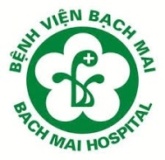 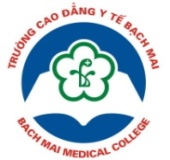 MỤC TIÊU BÀI HỌC
Trình bày được khái niệm, mục đích, áp dụng kỹ thuật ghi điện tim cho người bệnh.
Trình bày được một số thông số cơ bản trên điện tim đồ và các sai sót có thể xảy ra khi ghi điện tim cho kết quả không chính xác.
Chuẩn bị được người bệnh, điều dưỡng, dụng cụ đầy đủ, chu đáo, khoa học để tiến hành kỹ thuật ghi điện tim.
Tiến hành đúng, đầy đủ các bước của quy trình kỹ thuật ghi điện tim với tình huống lâm sàng. Tôn trọng tính cá biệt của từng ca bệnh. 
Thể hiện được thái độ ân cần, tôn trọng NB trong giao tiếp và thiết lập được môi trường chăm sóc người bệnh an toàn tại các phòng tiền lâm sàng. 
Thể hiện được tính tích cực trong học tập. Có khả năng độc lập và phối hợp tốt trong làm việc nhóm. Quản lý thời gian, tự tin phát biểu trong môi trường học tập.
[Speaker Notes: ở bài học này chúng ta cần đạt được các mục tiêu sau: SV đọc, GV tóm tắt]
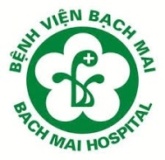 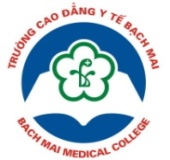 1. KHÁI NIỆM
Câu hỏi 1:
	Trình bày khái niệm điện tim đồ và kỹ thuật ghi điện tim?
6
[Speaker Notes: Trả lời]
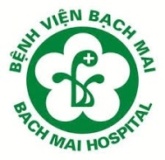 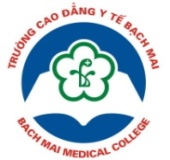 1. KHÁI NIỆM
Điện tim đồ  (ECG - Electrocardiogram) là một đồ thị ghi lại biến thiên của dòng điện do hiện tượng tái khử cực của tế bào cơ tim (trao đổi ion qua màng tế bào) trên một đơn vị thời gian.
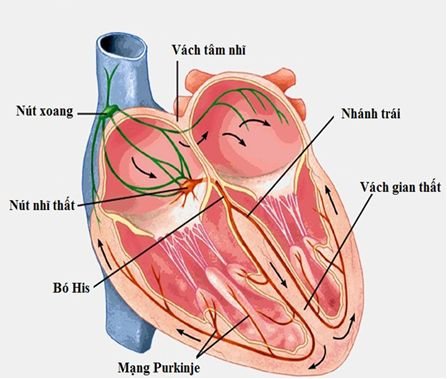 7
[Speaker Notes: Tim có khả năng co giãn tự động là do hoạt động tự động của hệ dẫn truyền của tim
Nút xoang nhĩ tự phát xung điện → Lan ra khắp cơ tâm nhĩ →Tâm nhĩ co →Lan truyền đến nút nhĩ thất →Bó His →Mạng lưới Purkinje →Lan khắp cơ tâm thất →Tâm thất co
Sự co thắt tạo ra hiện tượng tái khử cực tế bào cơ tim]
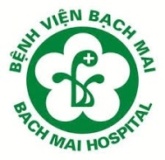 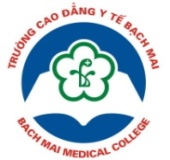 1. KHÁI NIỆM
Kỹ thuật ghi điện tim là sử dụng thiết bị (máy điện tim) ghi lại biểu đồ hoạt động điện học của tim được dẫn truyền ra bề mặt của cơ thể và có thể ghi lại thông qua các điện cực (tay, chân, ngực).
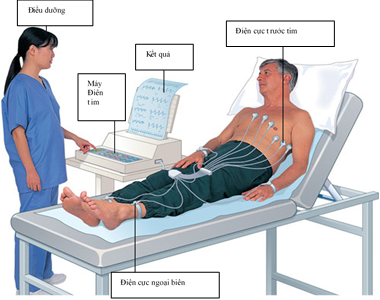 8
[Speaker Notes: Thiết bị ghi có thể khuếch đại (dòng điện do tim phát ra chỉ một phần vạn Volt) và ghi lại trên điện tiêm đồ.]
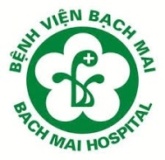 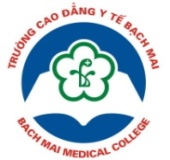 2. MỤC ĐÍCH
Câu hỏi 2:
Trình bày mục đích ghi điện tim?
9
[Speaker Notes: Trả lời]
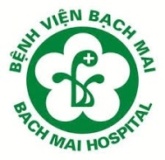 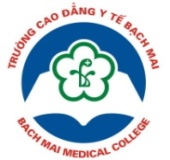 2. MỤC ĐÍCH
Giúp cho bác sĩ chẩn đoán bệnh
Theo dõi và phát hiện những bất thường về tim mạch của người bệnh: rối loạn nhịp tim, suy tim, nhồi máu cơ tim…
10
[Speaker Notes: Trả lời]
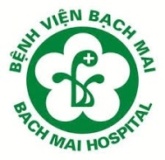 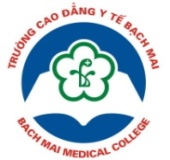 3. ÁP DỤNG
Câu hỏi 3:
Hãy kể các trường hợp áp dụng ghi điện tim?
11
[Speaker Notes: Trả lời]
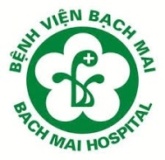 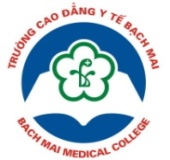 3. ÁP DỤNG
NB được chẩn đoán bệnh tim mạch: suy tim, tăng huyết áp, nhồi máu cơ tim.
NB có các dấu hiệu về bệnh tim mạch: đau ngực, khó thở
Các bệnh lý có liên quan đến bệnh tim mạch: suy thận, đái tháo đường 
Trước phẫu thuật và làm một số thủ thuật: đặt catheter TMTT, mở khí quản.
NB cấp cứu
Theo dõi kết quả điều trị của bác sĩ
NB rối loạn nước điện giải: rối loạn K+,  Na+, Ca++
Ngộ độc: thuốc diệt chuột, thuốc diệt cỏ … 
Uống các thuốc có thể gây rối loạn nhịp tim: digoxin, thuốc chống loạn thần …
Khám sức khỏe.
12
[Speaker Notes: Trả lời]
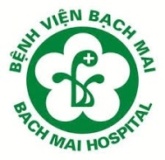 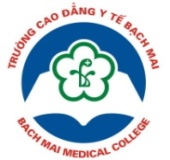 4. CÁC THÔNG SỐ CƠ BẢN ĐTĐ
Câu hỏi 4:
Hãy kể các thông số cơ bản điện tim đồ?
13
[Speaker Notes: Trả lời]
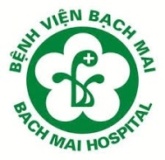 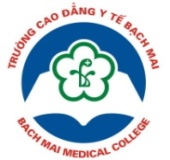 4. CÁC THÔNG SỐ CƠ BẢN ĐTĐ
4.1. Các sóng, phức bộ:
Sóng P: được hình thành do quá trình khử cực từ nút xoang ra tâm nhĩ (hiện tượng khử cực của tâm nhĩ)
Phức bộ QRS: là quá trình khử cực của tâm thất.
Sóng T: quá trình tái cực muộn của 2 tâm thất.
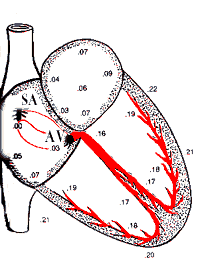 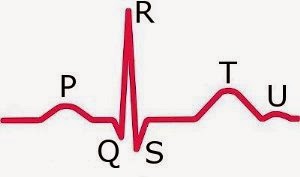 14
[Speaker Notes: Trả lời]
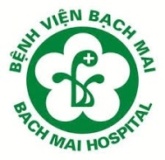 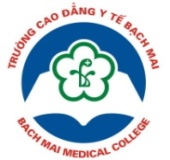 4. CÁC THÔNG SỐ CƠ BẢN ĐTĐ
4.2. Các chuyển đạo: 12 chuyển đạo
6 chuyển đạo ngoại biên: 3 chuyển đạo lưỡng cực
DI (chuyển đạo ghi ở tay phải – tay trái); 
DII (chuyển đạo ghi ở tay phải – chân trái); 
DIII (chuyển đạo ghi ở tay trái – chân trái)
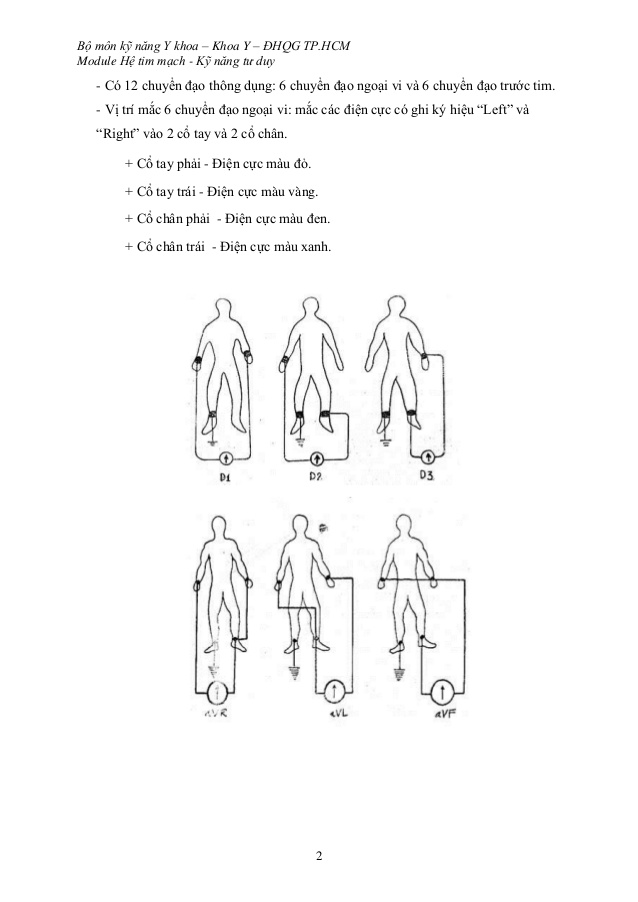 15
[Speaker Notes: Trả lời]
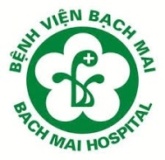 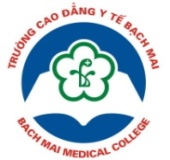 4. CÁC THÔNG SỐ CƠ BẢN ĐTĐ
4.2. Các chuyển đạo: 12 chuyển đạo
6 chuyển đạo ngoại biên: 3 chuyển đạo đơn cực
aVR (chuyển đạo ghi ở cổ tay phải); điện cực Màu đỏ 
aVL (chuyển đạo ghi ở cổ tay trái); điện cực Màu vàng
aVF (chuyển đạo ghi ở cổ chân trái); điện cực Màu Xanh
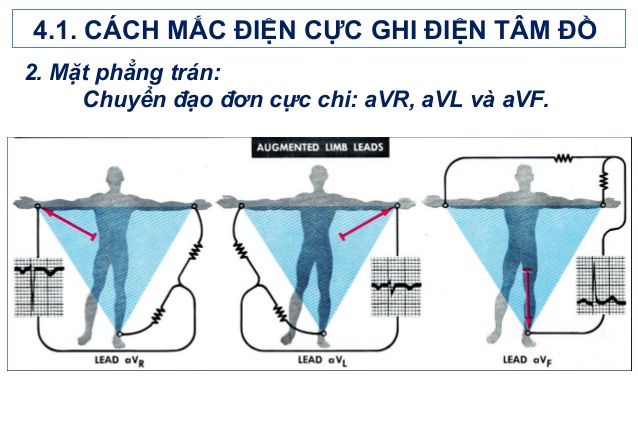 16
[Speaker Notes: Trả lời]
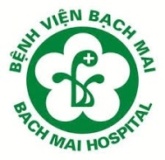 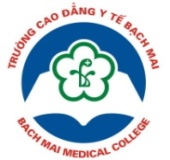 4. CÁC THÔNG SỐ CƠ BẢN ĐTĐ
4.2. Các chuyển đạo: 12 chuyển đạo
6 chuyển đạo trước tim: 
V1: màu đỏ
V2: màu vàng
V3: màu xanh
V4: màu nâu
V5: màu đen
V6: màu tím
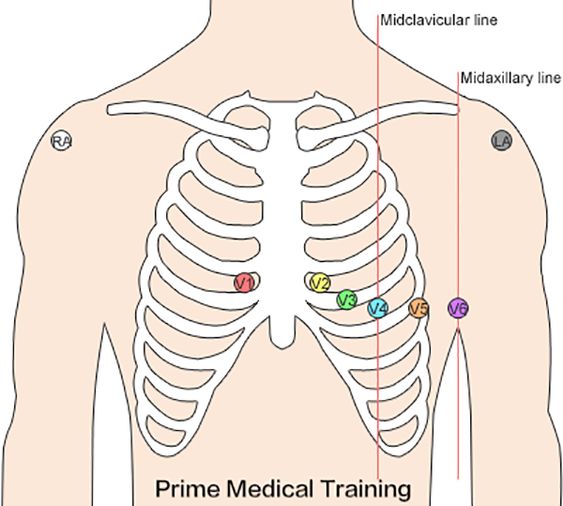 17
[Speaker Notes: Trả lời]
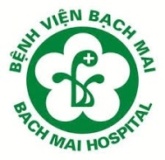 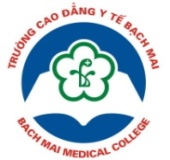 4. CÁC THÔNG SỐ CƠ BẢN ĐTĐ
4.3. Kết quả sau khi ghi điện tim
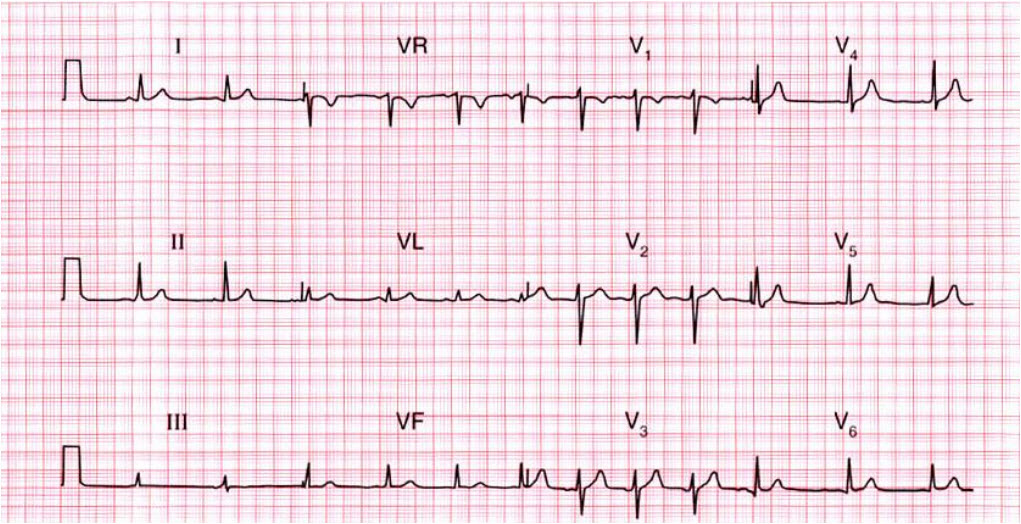 18
[Speaker Notes: Trả lời]
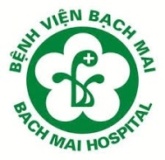 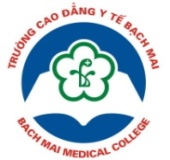 5. THỰC HIỆN KỸ THUẬT
TÌNH HUỐNG LÂM SÀNG:
Người bệnh: NGUYỄN VĂN B. Sinh năm 1956. Giới nam. GS 511. Phòng 105. Viện/hoa: Tim mạch. Chẩn đoán: Nhồi máu cơ tim. Điều trị ngày thứ 3. NB đang được theo dõi bằng monitor.
Lúc 15h00, NB thấy chóng mặt, khó thở, đau vùng ngực trái, đau lan xuống cánh tay nên báo với ĐD, ĐD báo với BS, BS thăm khám và chỉ định ĐD tiến hành KT ghi điện tim và thông báo với BS.
Yêu cầu :
Chuẩn bị người bệnh để thực hiện kỹ thuật ghi điện tim cho người bệnh B theo y lệnh?
Chuẩn bị điều dưỡng, dụng cụ phù hợp để thực hiện kĩ thuật ghi điện tim cho người bệnh B?
Tiến hành kĩ thuật ghi điện tim cho người bệnh B đúng quy trình KT?
19
[Speaker Notes: Giới thiệu dụng cụ]
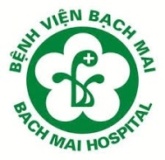 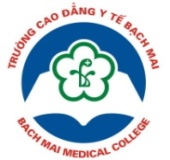 5. THỰC HIỆN KỸ THUẬT
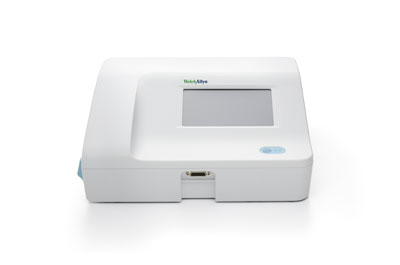 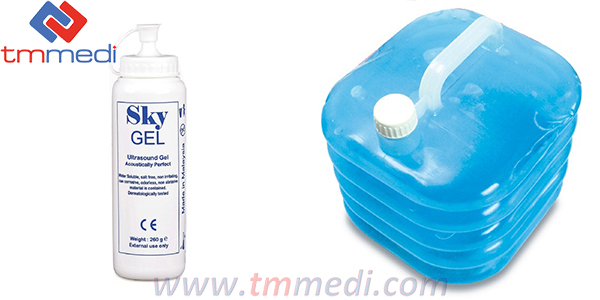 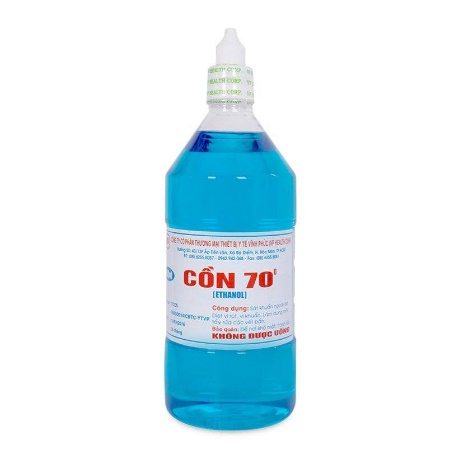 Dụng cụ: 
Máy ghi điện tim
Gel
Cồn 70 độ
Gạc miếng
Hồ sơ bệnh án hoặc phiếu chỉ định của BS
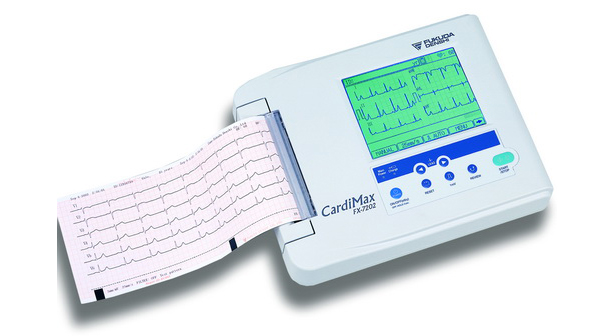 20
[Speaker Notes: Giới thiệu dụng cụ]
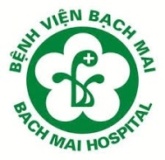 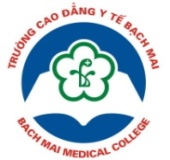 TIẾN HÀNH KỸ THUẬT
21
[Speaker Notes: Trả lời]
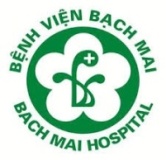 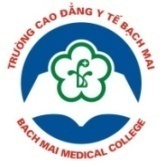 GHI PHIẾU CHĂM SÓC
Họ tên người bệnh: NGUYỄN VĂN B     	Sinh năm: 1956         Nam/ Nữ: Nam
Số giường: 511                                     	Phòng: 105	     Viện/Khoa: Tim mạch
Địa chỉ: SN56, Phố Bạch Mai, Hai Bà Trưng, Hà Nội
Chẩn đoán:  Nhồi máu cơ tim
22
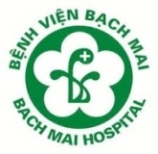 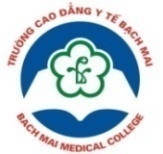 6. SỰ CỐ, NGUYÊN NHÂN VÀ DỰ PHÒNG
23
[Speaker Notes: Thuyết trình
Nhấn mạnh]
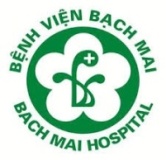 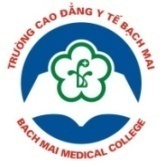 7. LƯU Ý
Lắp đúng điện cực ở các vị trí trên cơ thể người bệnh trước khi ghi điện tim để cho kết quả chính xác.
Theo dõi màn hình trên máy điện tim trước khi ghi điện tim để xác định đủ số chuyển đạo và không có chuyển đạo nhiễu.
Chống nhiễu trước khi thực hiện kỹ thuật để đảm bảo kết quả rõ nét. 
Thông báo ngay cho bác sĩ biết về kết quả kỹ thuật ghi điện tim.
24
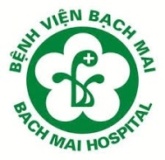 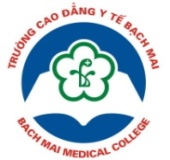 YÊU CẦU THỰC TẬP
CHIA 3 NHÓM THỰC TẬP
TIẾN HÀNH KỸ THUẬT CÁC BƯỚC THEO BẢNG KIỂM
25
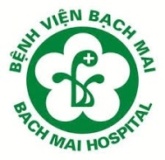 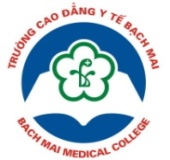 TRƯỜNG CAO ĐẲNG Y TẾ BẠCH MAI